INSTRUCCIONES PARA REALIZAR TU ESPACIO DE ACTIVIDADES
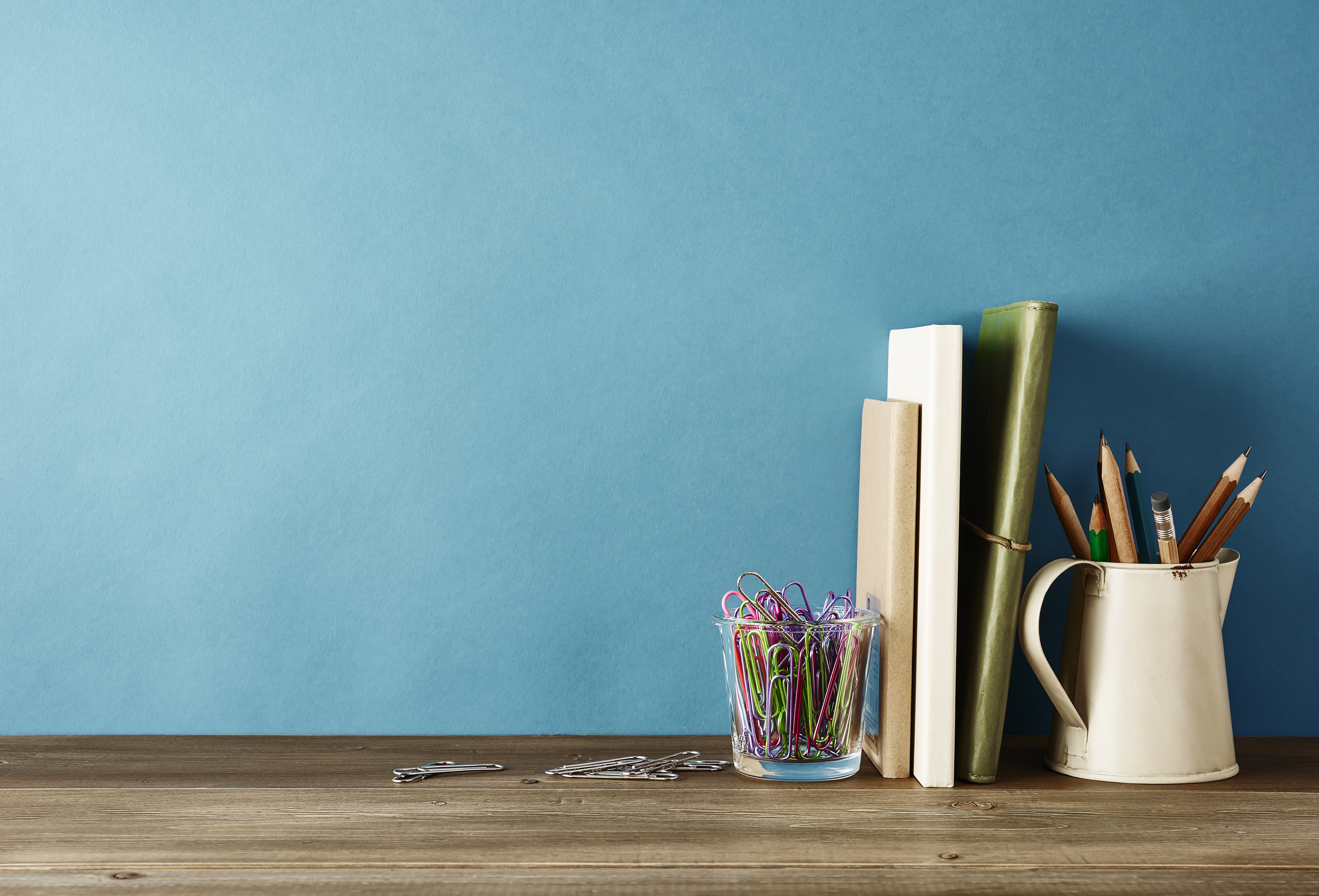 1. Introducción teórica: El profesor explicará los conceptos básicos relacionados con la narración, presentando ejemplos de textos literarios y audiovisuales que contengan los elementos de la narración.

2. Análisis de textos: Los estudiantes analizarán diferentes textos narrativos, identificando y discutiendo los elementos presentes en cada uno. Se fomentará la participación activa y el intercambio de ideas en grupos pequeños.

3. Creación de narraciones: Los estudiantes realizarán ejercicios de escritura creativa, donde deberán aplicar los elementos de la narración para crear sus propias historias. Se les proporcionará retroalimentación individualizada para mejorar sus habilidades narrativas.

4. Lectura y reflexión: Los estudiantes leerán textos narrativos seleccionados, analizando su estructura y los elementos de la narración presentes en ellos. Se realizarán debates y discusiones grupales sobre las temáticas abordadas y la intención del autor.

5. Uso de herramientas digitales: Los estudiantes utilizarán recursos digitales, como páginas web y aplicaciones, para investigar y recopilar información sobre la narración y sus elementos. Además, podrán utilizar herramientas digitales para crear presentaciones o proyectos visuales relacionados con la temática
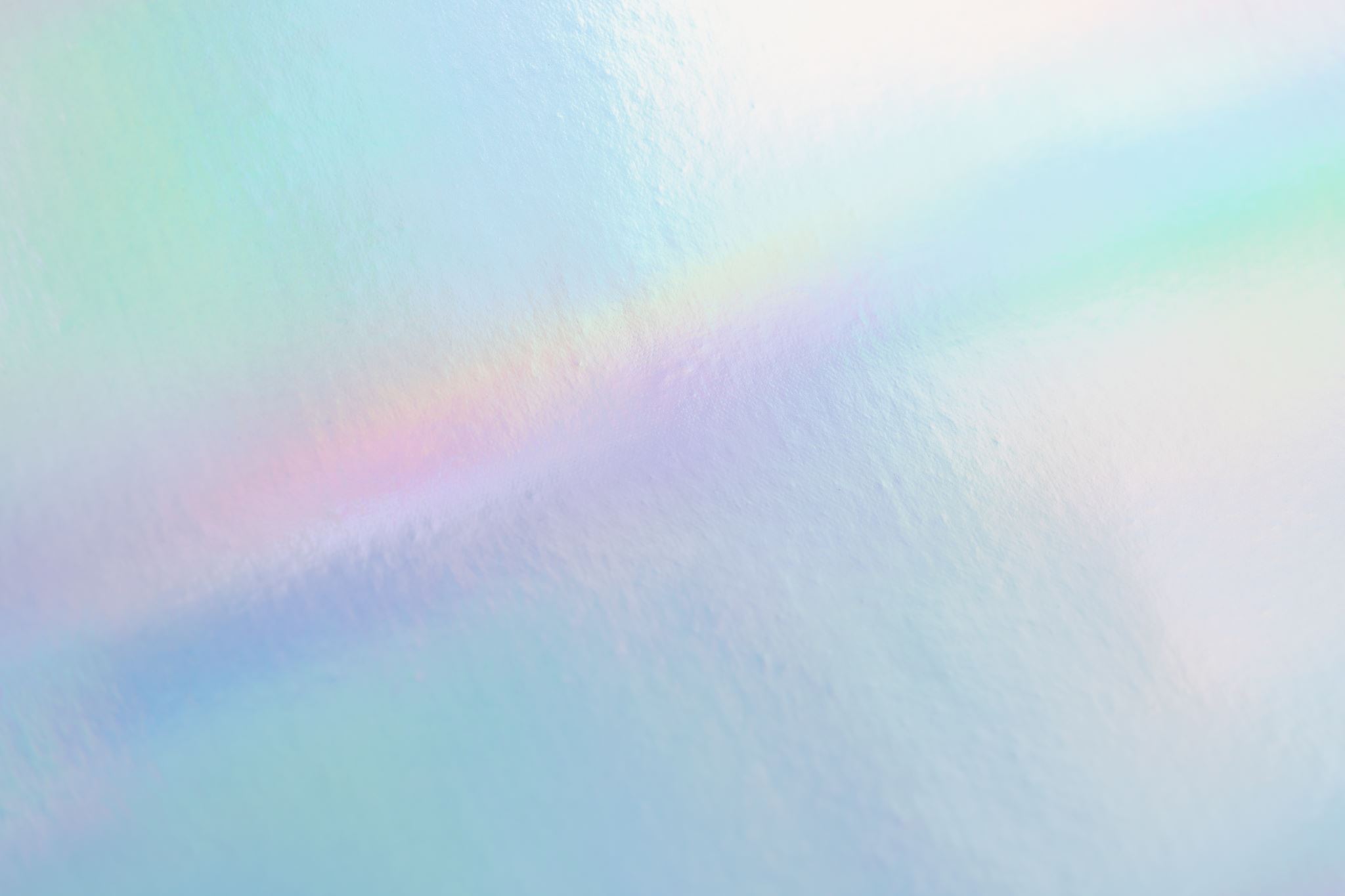